Porto AlegreCidade CandidataCBP2028
Apresentado por Francine Oliveira
1
Localização e Acesso
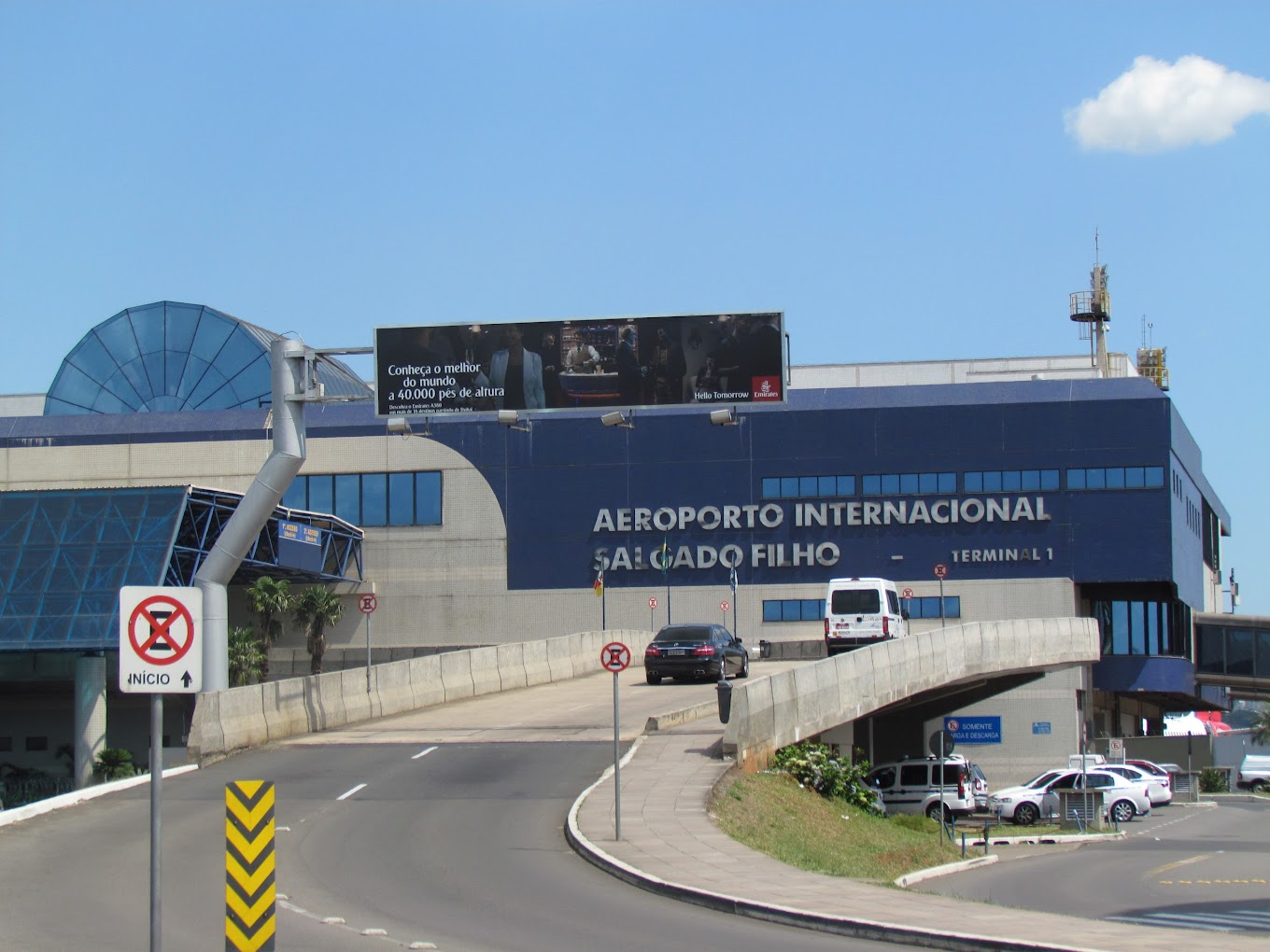 Localização Estratégica e 
Opções de Acesso
Fácil acesso
Aeroporto Internacional Salgado Filho
Cerca de 150 voos diários
Voos diários para América do Norte, Europa e demais países da América Latina
Sobre a cidade
Infraestrutura Completa
Área total: 495 km2
População total: 1.332.000 (2022)
Clima: subtropical úmido
		“Forno Alegre”
321 hotéis
15.000 leitos
5 – ⭐️ ⭐️ ⭐️ ⭐️ ⭐️
24 – ⭐️ ⭐️ ⭐️ ⭐️
Centros de Eventos
5
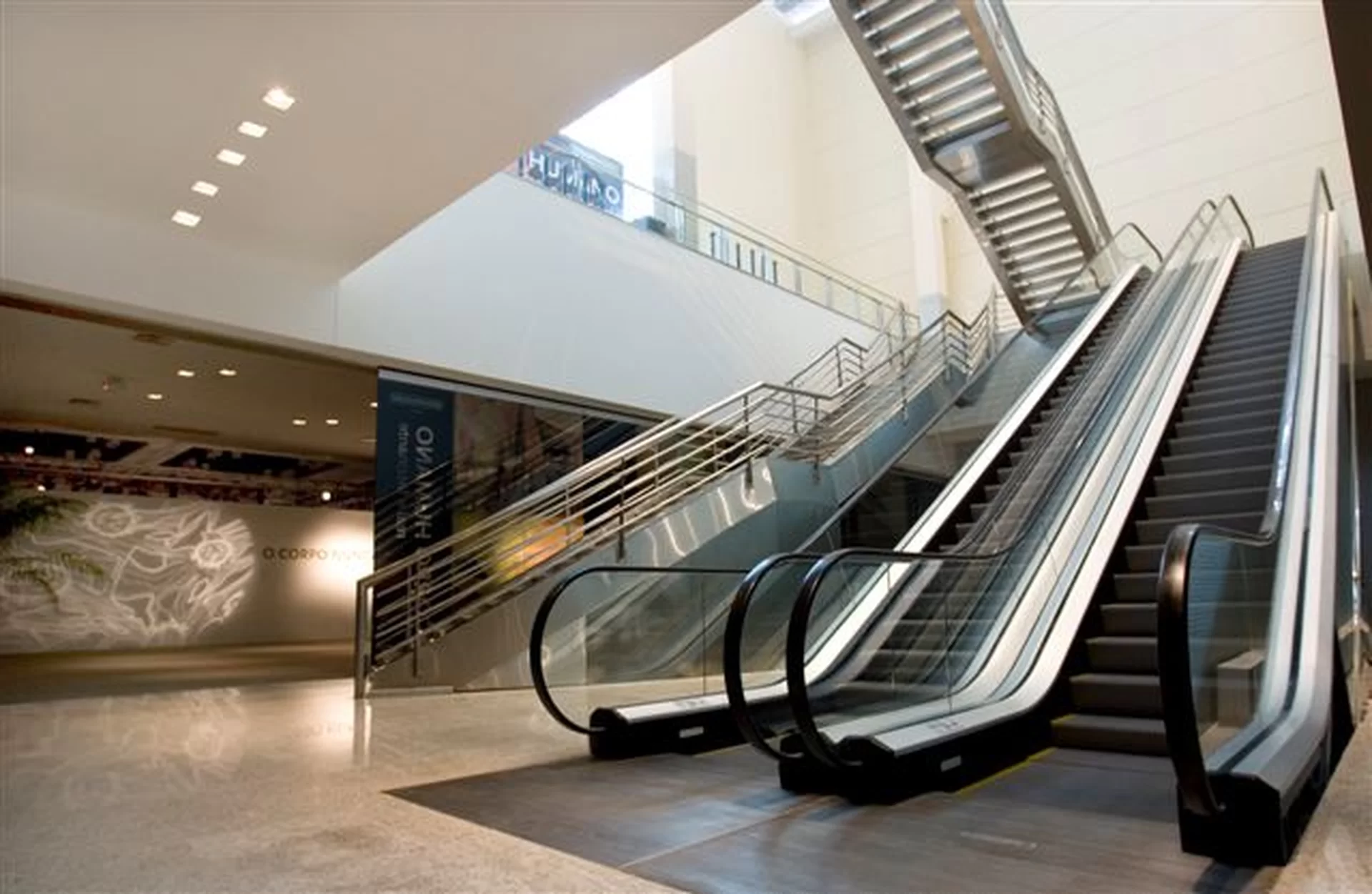 Centro de Eventos do Barra Shopping Sul

• 2.200m² de área livre
• Acesso exclusivo e independente do shopping
• Ambientes moduláveis para receber qualquer evento
• Divisórias de 100 a 1.000m²
• Iluminação e climatização com controles setorizados
• Estrutura para dar suporte ao seu evento – cozinha equipada, camarins e materiais cênicos
Centros de Eventos
5
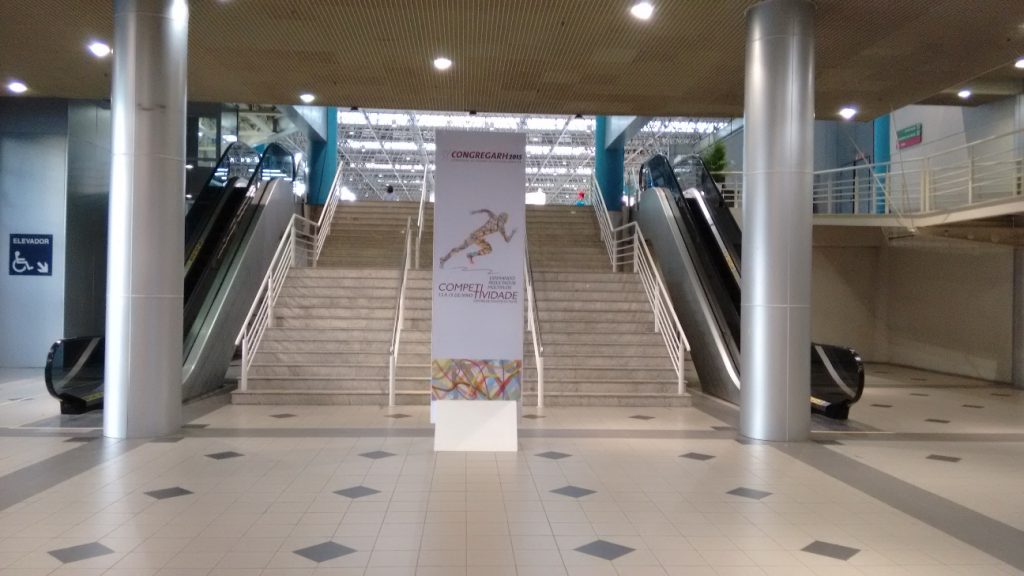 Centro de Eventos da 
PUCRS
5.617m² de área total 

Multifuncional e flexível, dispõe de as áreas livres moduláveis que permitem criar diversas configurações.

O espaço ainda conta com um pavilhão de exposições integrado ao complexo de eventos.
Centros de Eventos
5
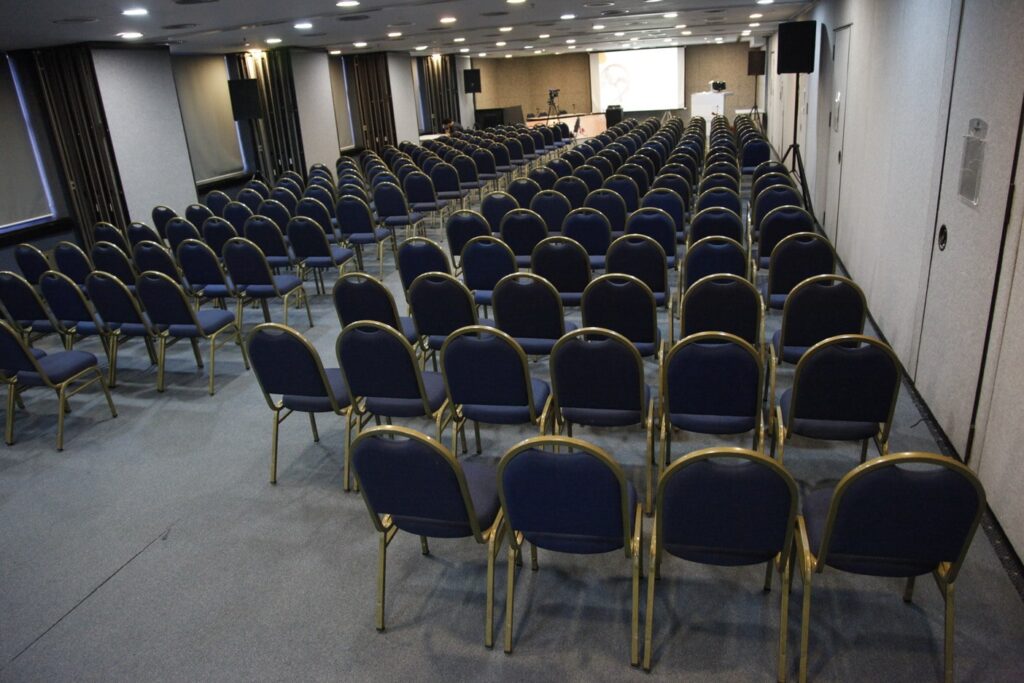 Centro de Eventos da 
FIERGS

O Centro de Eventos FIERGS dispõe de até 45 salas moduláveis.
Teatro, também modulável de 1.757 lugares.
Pavilhão de 14.000m², além de espaços digitais e ampla área externa
Cerca de 56mil m² disponíveis para eventos outdoor.
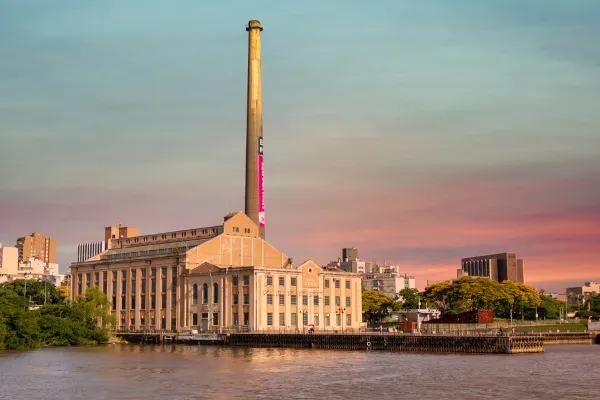 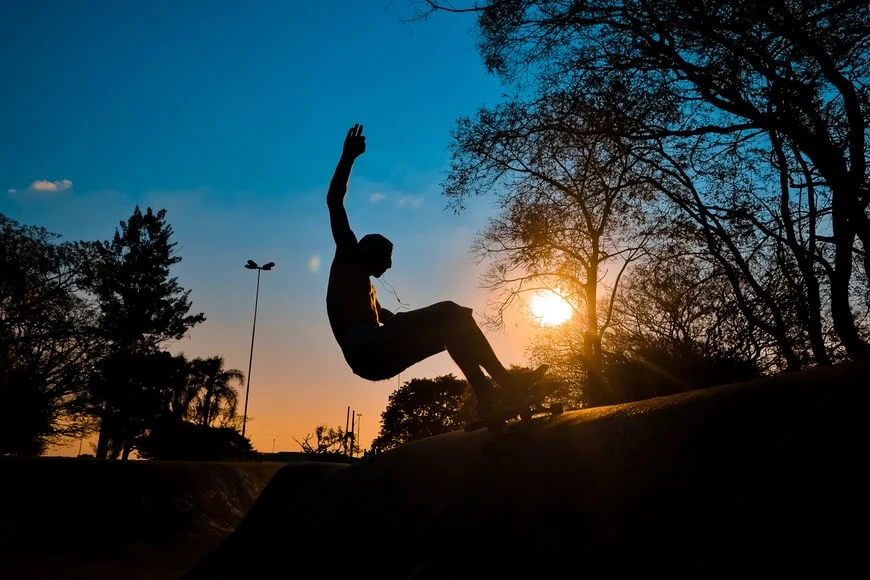 Lazer
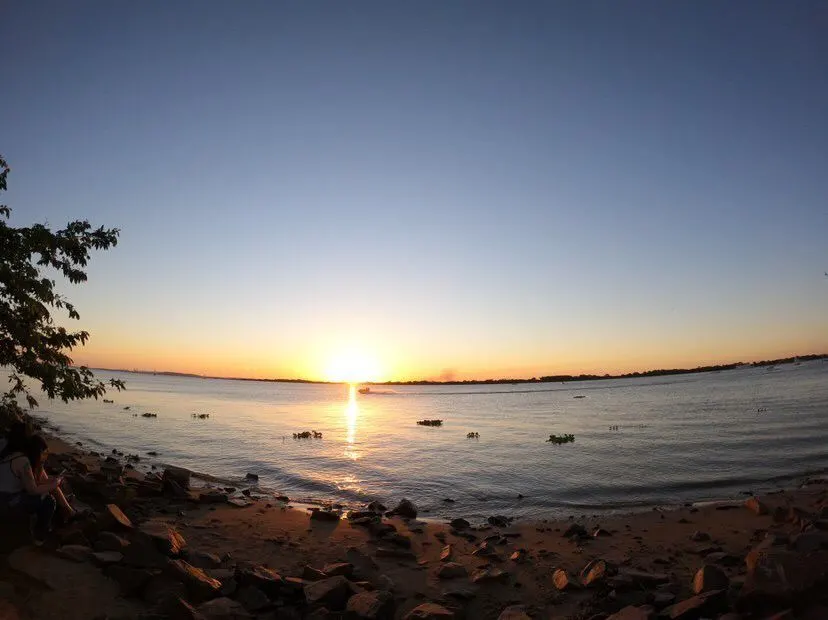 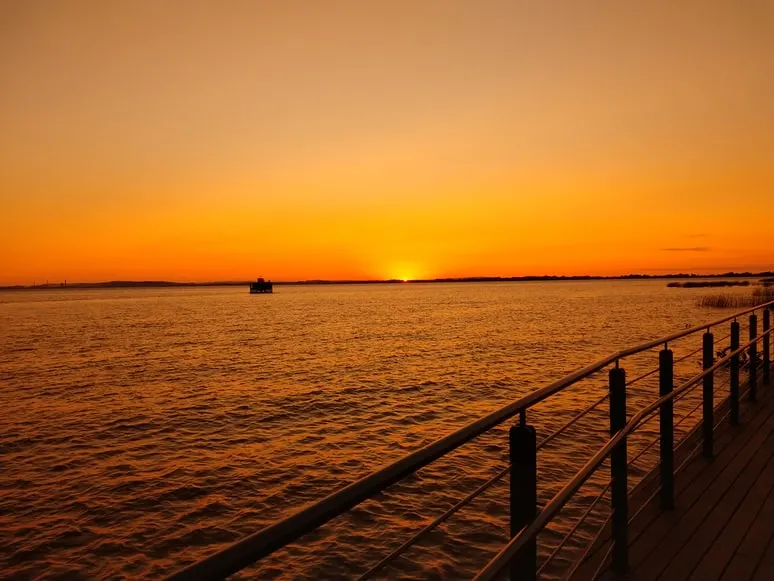 7
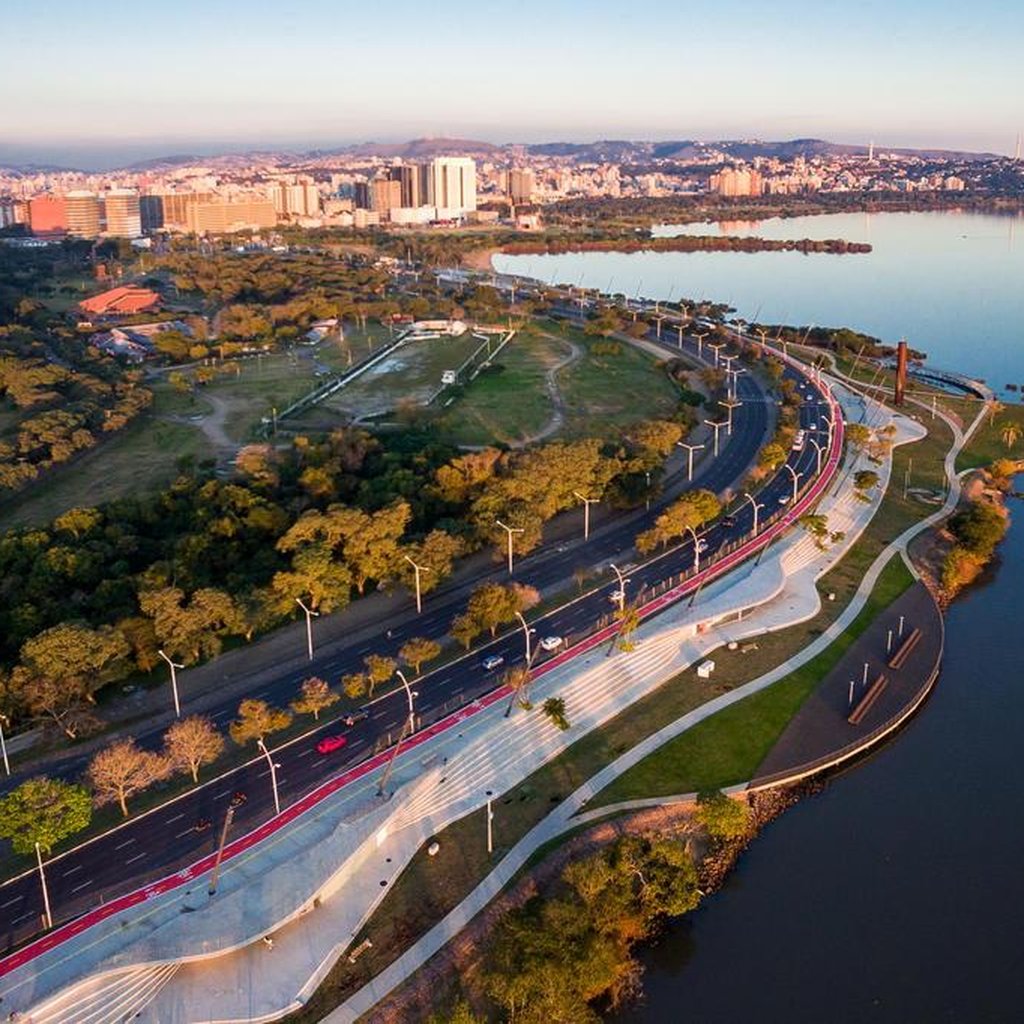 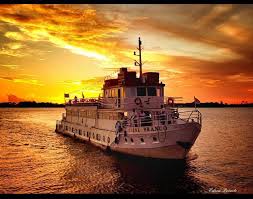 Lazer
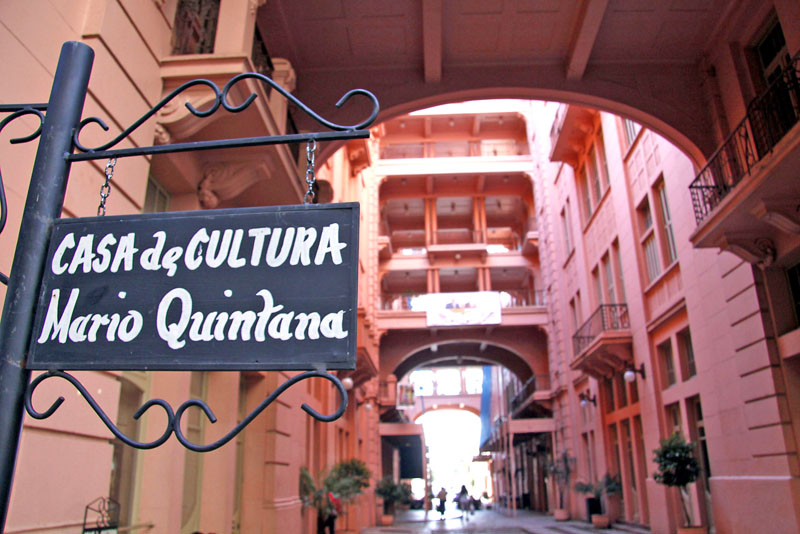 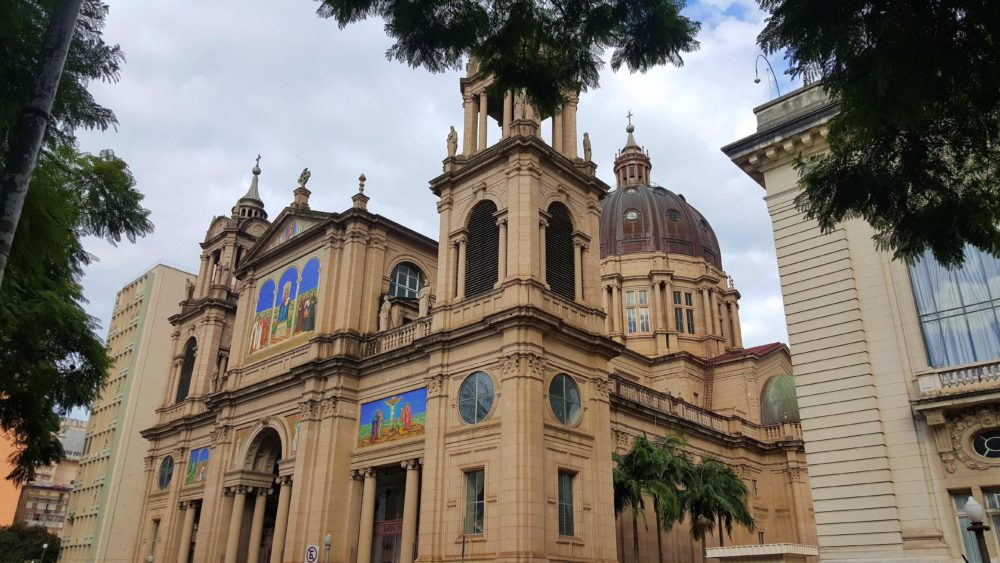 8
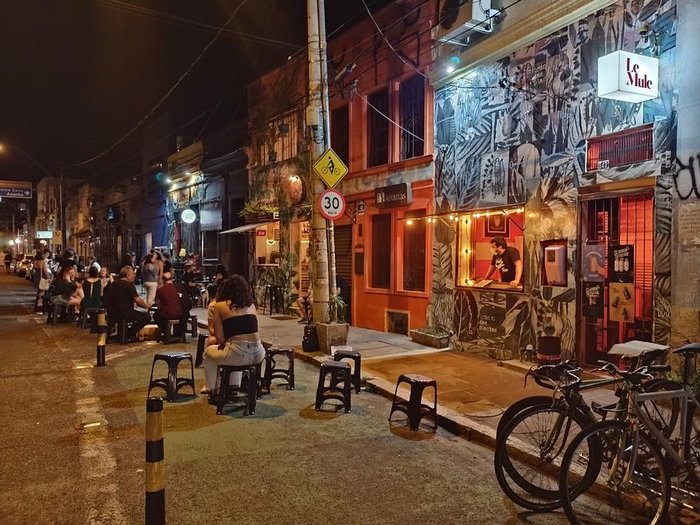 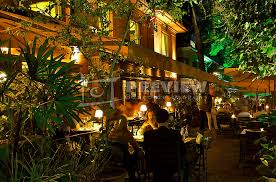 Noite
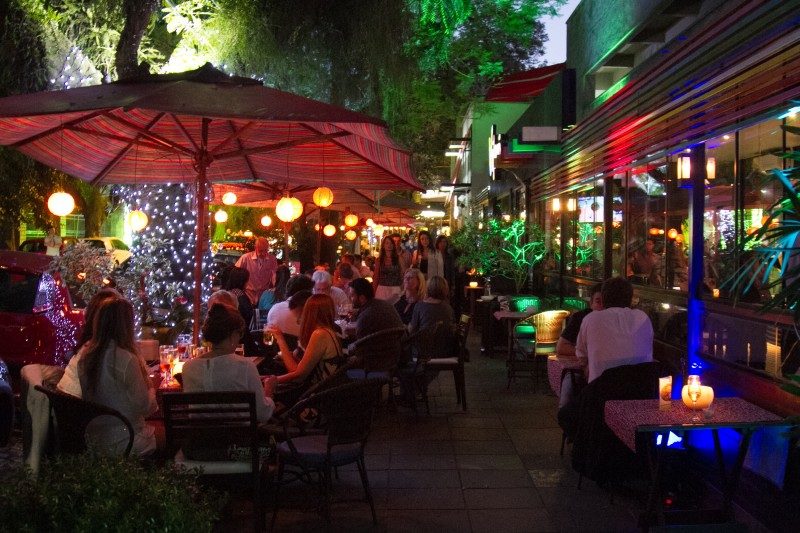 9
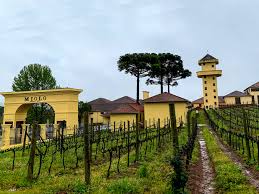 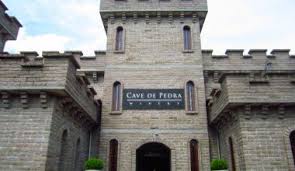 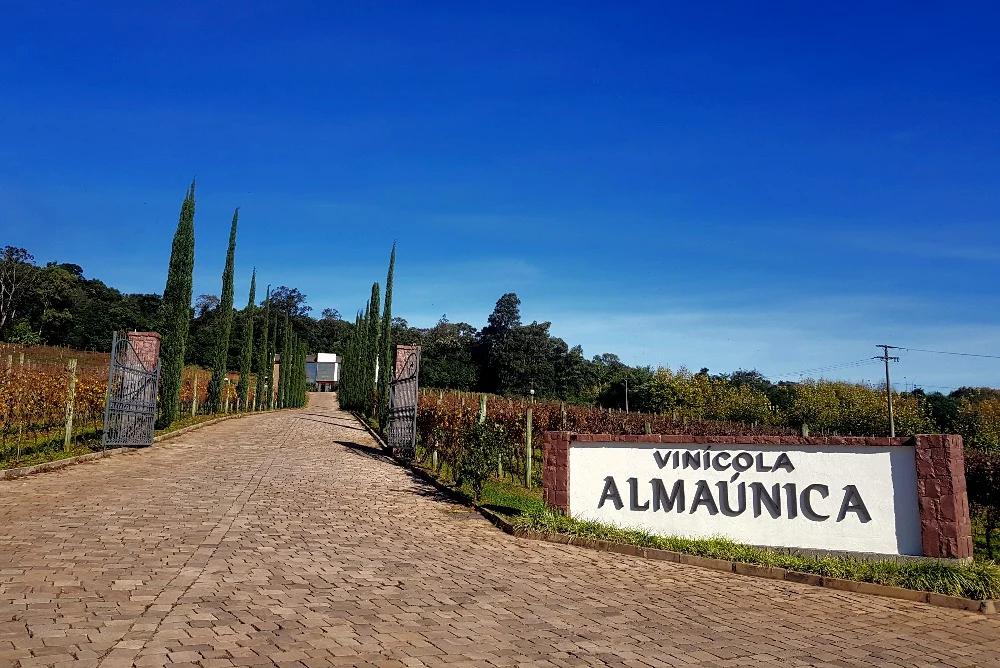 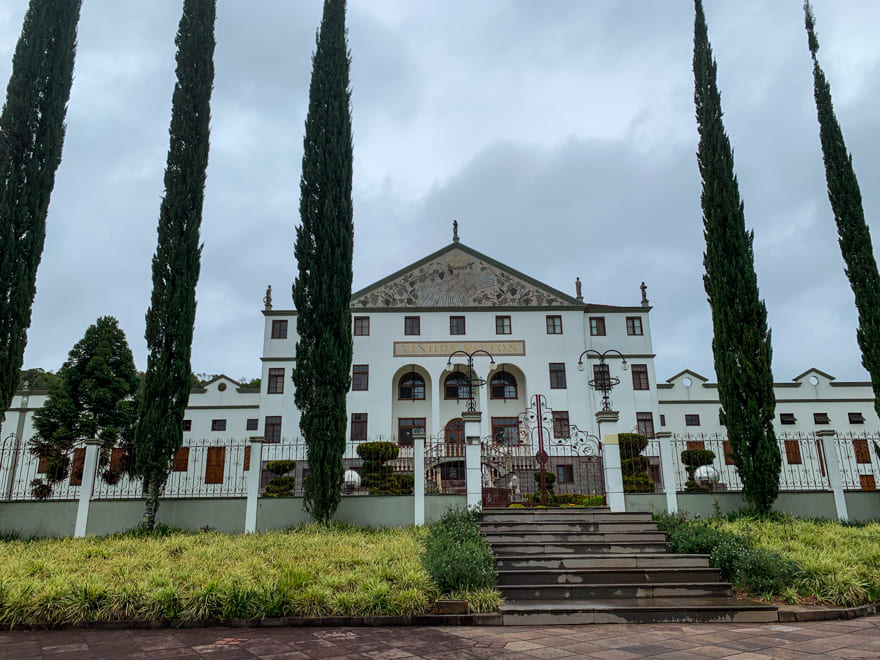 10
11
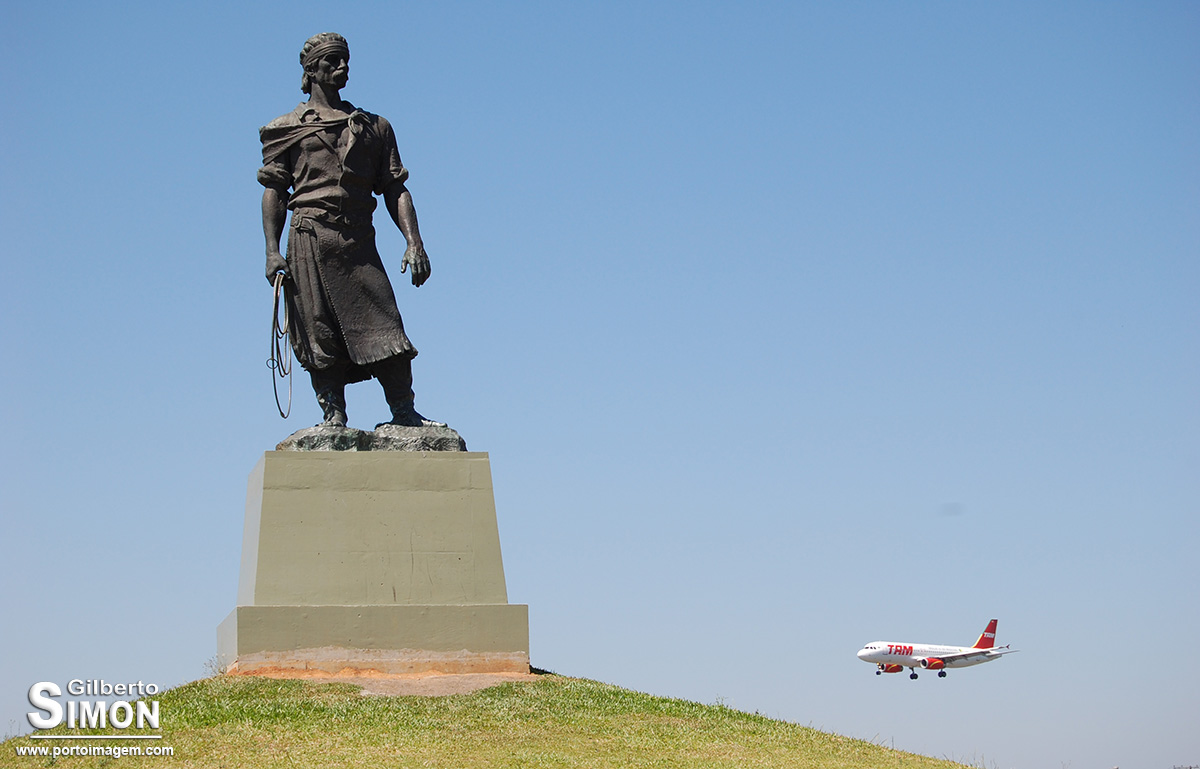 12